Презентация к урокам математики в 6 классе по теме «Сравнение целых чисел»
Автор материала:
Щербакова Татьяна Прокопьевна, 
учитель математики 
высшей квалификационной категории,
МБОУ СШ №1 г. Архангельска
г. Архангельск, 2015 год.
Сравнение целых чисел
Автор: Щербакова Татьяна Прокопьевна,  
            учитель математики МБОУ СШ№1
Архангельск, 
2015 год
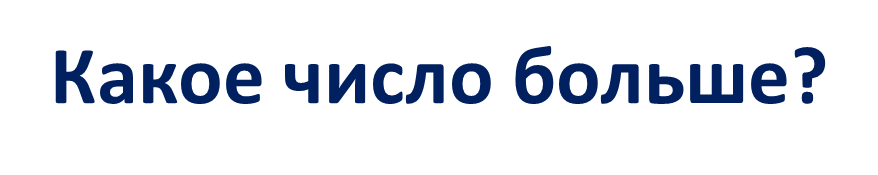 9 правее 2
9 или 2
… , -7,-6, -5, -4, -3, -2, -1, 0, 1, 2, 3, 4, 5, 6, 7, 8, 9, 10,  …
Поэтому  9 больше 2.
Пишут: 9 > 2
+1 или +6
+6 правее +1
… , -7, -6, -5, -4, -3, -2, -1, 0, +1, +2, +3, +4, +5, +6, +7, …
Поэтому +6 больше +1.
Пишут: +6 > +1
Правее - больше
… , -5, -4, -3, -2, -1, 0,+1, +2, +3, +4,+5,+6,+7,+8,+9, …
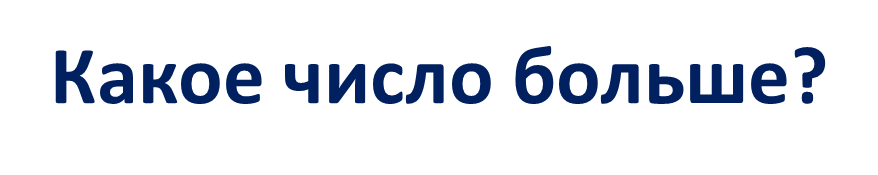 - 4  правее  - 7
-7 или  - 4
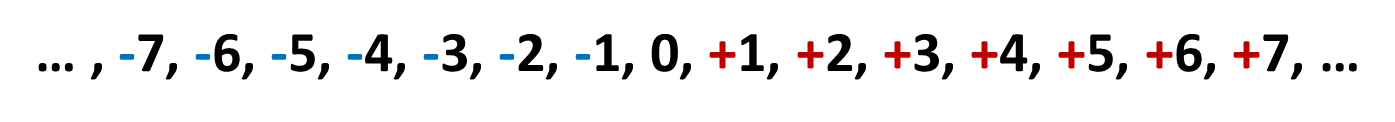 - 4 > - 7
Поэтому - 4 больше  -7.
+1 правее -3
-3 или +1
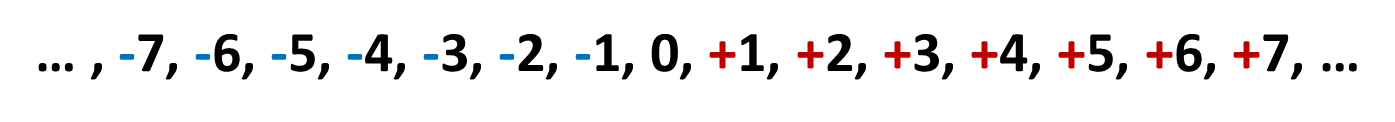 +1 > -3
Поэтому  +1  больше  -3.
Из двух целых чисел больше то,
 которое в раду целых чисел стоит правее.
Задача
1. Сравнить натуральные  числа:
в) 1400 и 1398.
б) 26471 и 2647;
а)  489 и 501;
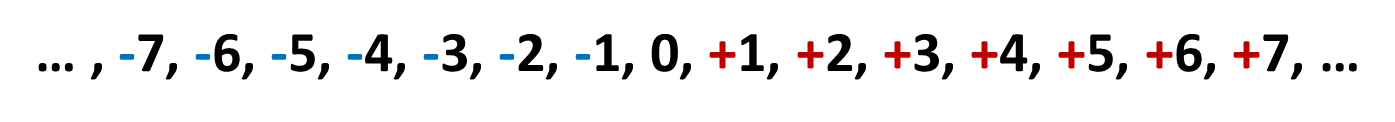 2.  Сравнить целые числа:
в) 0 и – 4;
г) - 7 и + 3
б) - 6 и -1;
а) + 3 и - 5;
-7 левее +3
-6 левее -1
0 правее -4
+3 правее -5
-7 меньше +3
0 больше -4
-6 меньше -1
+3 больше -5
0 > - 4
-7 < +3
-6 < -1
+3 > - 5
Из двух целых чисел меньше то, 
которое в ряду целых чисел стоит левее.
Правила сравнения целых чисел
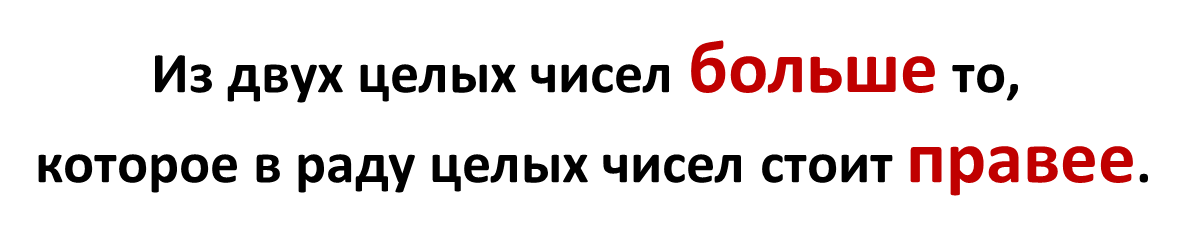 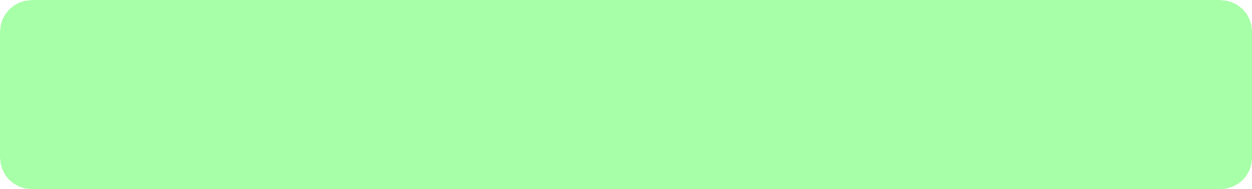 Из двух целых чисел меньше то, 
которое в ряду целых чисел стоит левее.
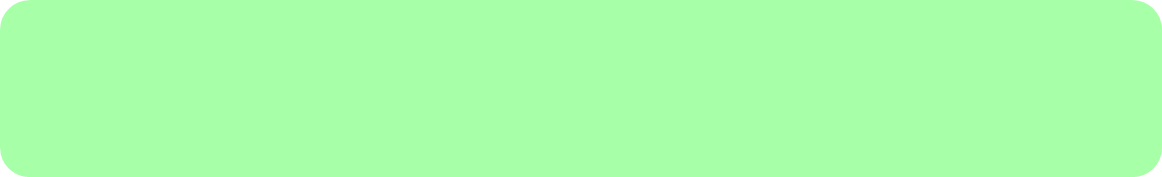 Правила сравнения целого числа с нулём
Любое положительное  число больше  0
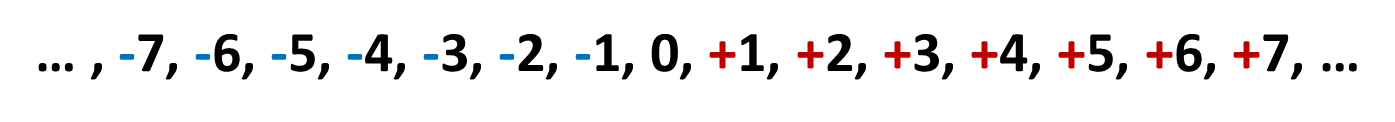 Любое отрицательное  число  меньше   0
Правило сравнения положительного числа с отрицательным
Любое положительное число  больше любого отрицательного
Правила  сравнения
отрицательного числа с отрицательным
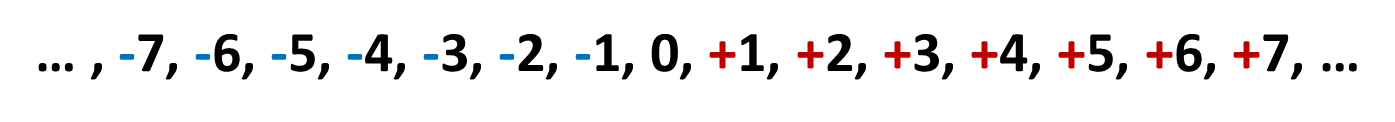 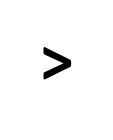 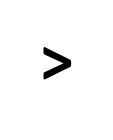 -1    -5
-7    -2
<
-3    -6
│-7│= +7
│-1│= +1
│-3│= +3
│-5│= +5
│-2│= +2
│-6│= +6
+7 > +2
+3 < +6
+1 < +5
│-1│<│-5│
│-7│>│-2│
│-3│<│-6│
Какое из двух отрицательных чисел больше?
Из двух отрицательных чисел больше то, 
у которого модуль меньше.
Задача
Сравните числа: а) -9 и -102;  б) -48 и -12.
Решение.
б)
а)
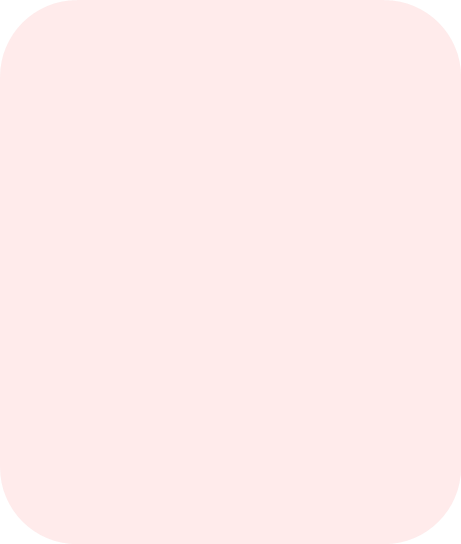 │-9│ = +9,
│-48│= +48,
│-102│=+102,
│-12│= +12,
+9 < +102.
+48 > +12.
Поэтому
-48 < -12.
Поэтому
-9 > -102.
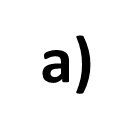 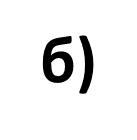 Ответ:
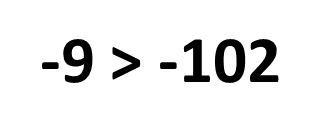 ;
-48 < -12.
Задача
Расположить числа в порядке возрастания:
 300, -300, 0, 157, -623.
Решение.
1. Запишем числа от меньших до больших.
Начнём записывать с отрицательных  чисел и закончим  положительными.
2. Сравним  отрицательные: - 623 и -300. -623 < -300.
3. Отрицательные числа меньше 0.
4. Нуль меньше любого положительного числа.
5. Сравним положительные: 300 и 157.  157 < 300.
Ответ: -623, -300, 0, 157, 300.
Источники
Математика. 6класс: учеб. Для общеобразоват. учреждений/ [С.М. Никольский, М.К. Потапов, Н.Н. Решетников, А.В. Шевкин]. – 7-е изд. – М.: Просвещение, 2009. – 256 с.: ил. – (МГУ – школе.)